Реализация  договора международного сотрудничества между Башкирским государственным аграрным университетом и КЭУК
В рамках международного сотрудничества между Башкирским государственным аграрным университетом и КЭУК в период с 16 по 21 марта 2015 г. в целях  обеспечения экономической мобильности ОМАРХАНОВОЙ ЖИБЕК МАКСУТОВНОЙ
 к.э.н., доцентом кафедры «Экономики и менеджмента» были проведены  занятия по дисциплине «Корпоративная социальная ответственность»  для студентов бакалавриата.
Жибек Максутовна выступила с докладом «Проблемы и перспективы инновационного развития агропромышленного комплекса Казахстана» на пленарном и секционном заседаниях международной научно-практической конференции «Аграрная наука в инновационном развитии АПК».
Принимала участие в работе круглого стола «Кадровое обеспечение агропромышленного комплекса Республики Башкортостан» с участием заместителя министра Афзалова Р. Ш. (на фото посередине) и ведущих работников министерства сельского хозяйства
Посетила выставку «Агрокомплекс» - одну из крупнейших в России сельскохозяйственных выставок техники и оборудования агропромышленного комплекса, перерабатывающей промышленности и продуктов питания
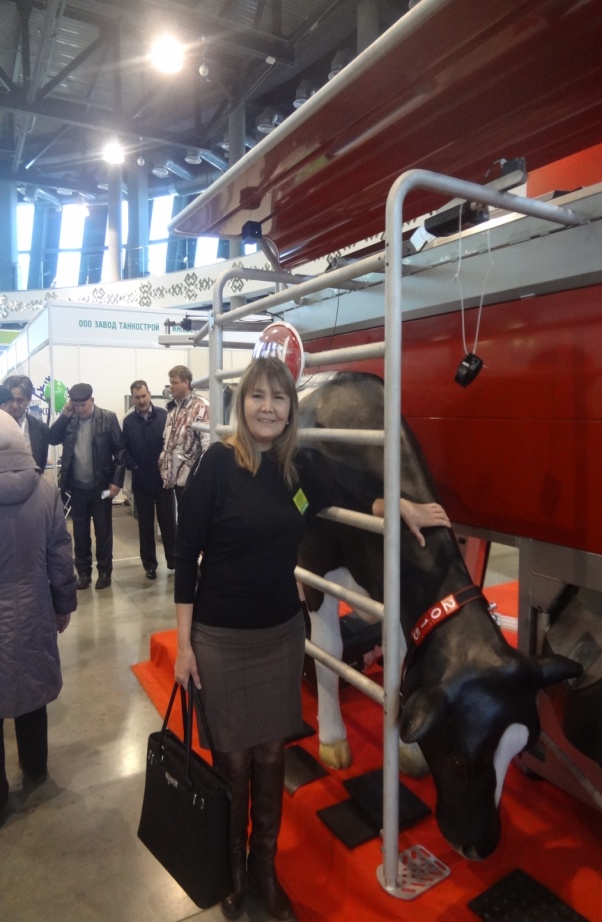 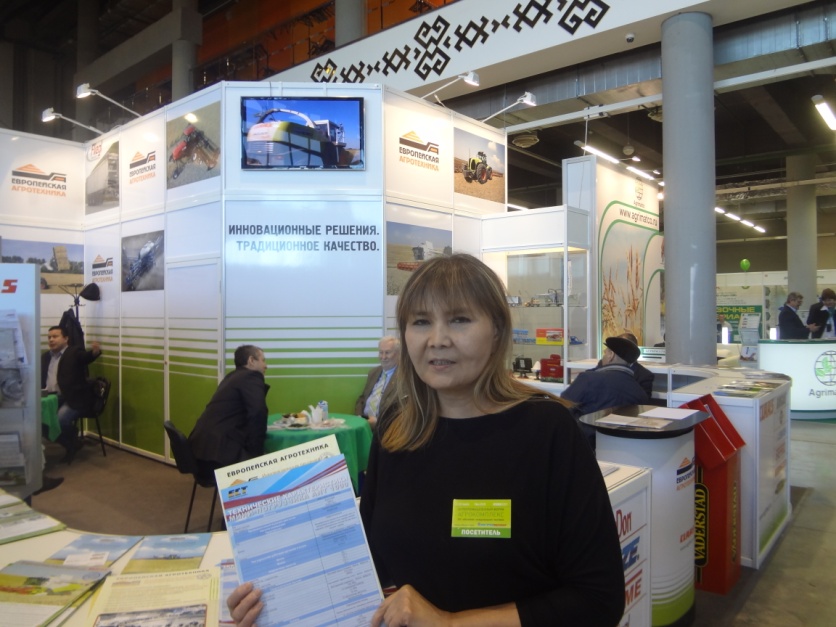 Ректоратом, деканами и заведующими кафедрами университета была организована ознакомительная экскурсия по университету.
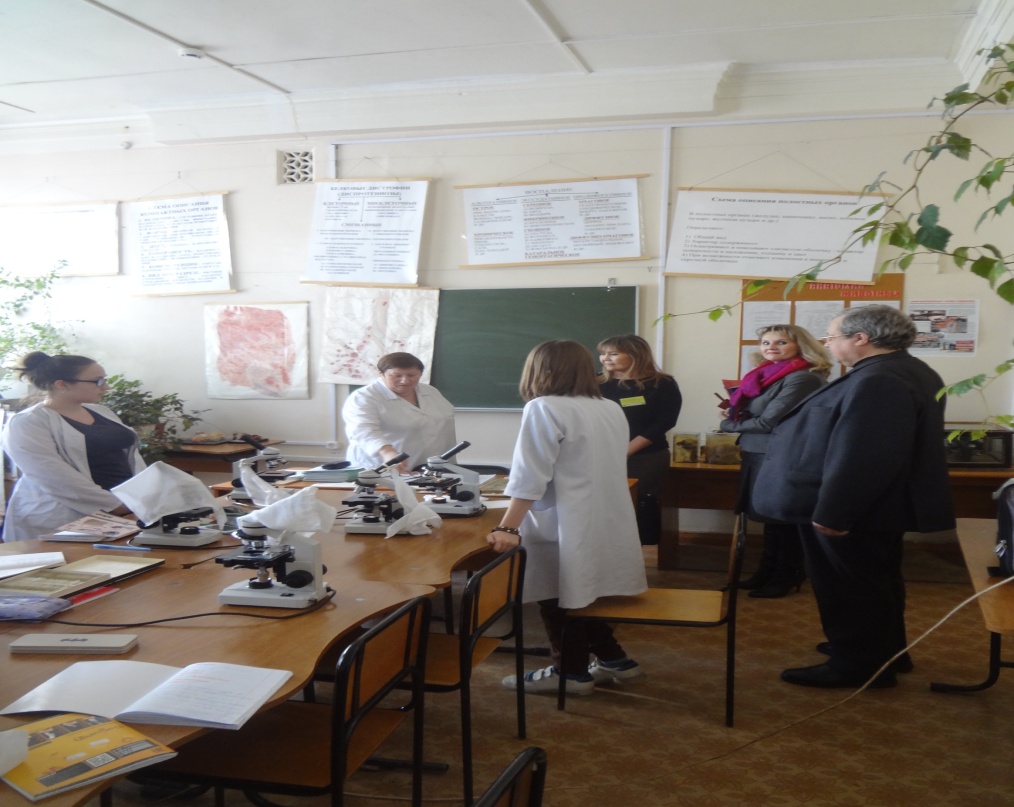 Экскурсия была проведена по кафедрам: ботаники, физиологии и селекции растений, почвоведения, земледелия и агрохимии, учебным аудиториям фитопатологии и энтомологии сельскохозяйственных растений, ботаники и геоботаники и другим.
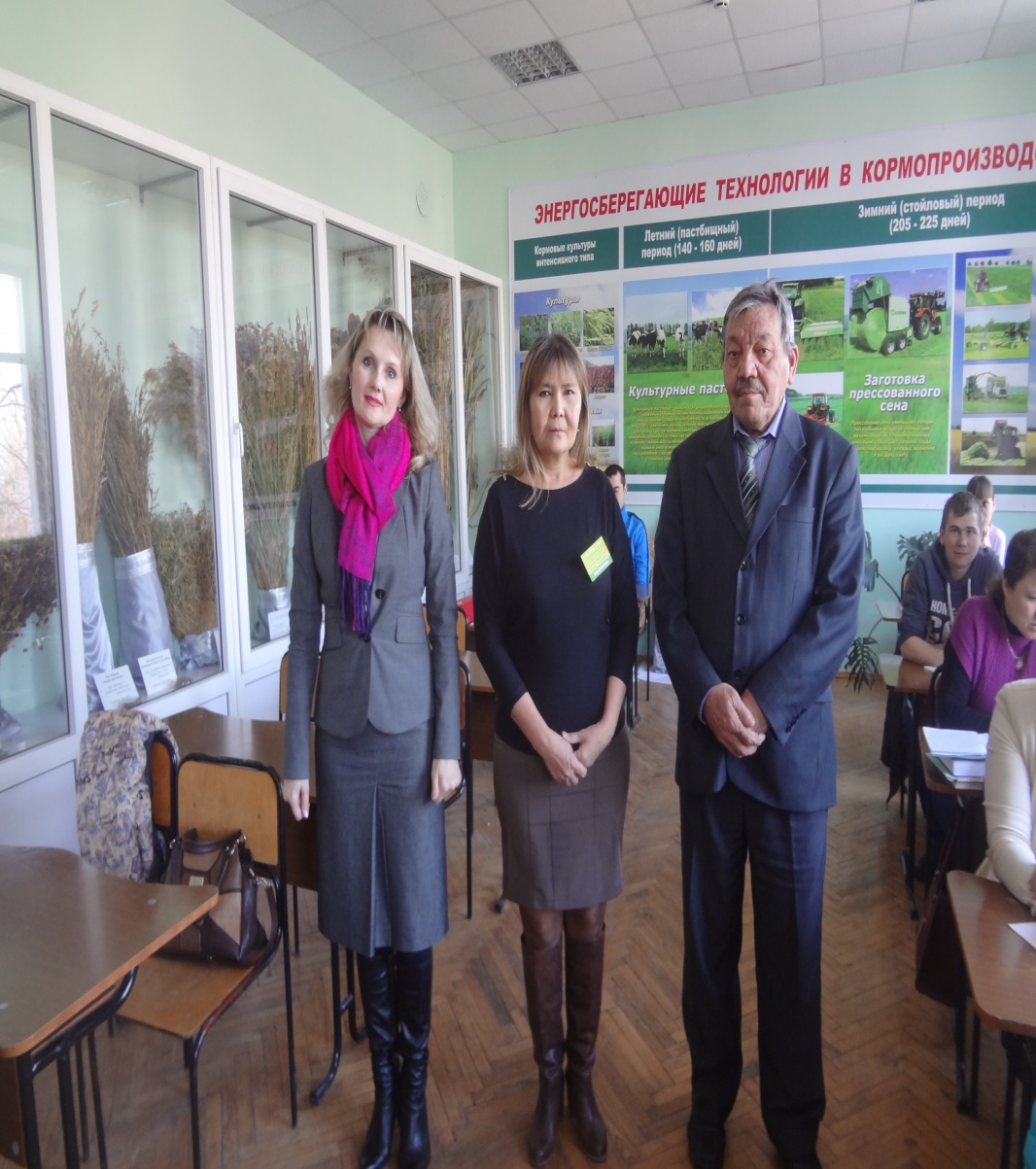 Заведующий кафедрой морфологии, патологии, фармации и незаразных болезней профессор Базекин Г.В.  провел экскурсию по уникальному музею анатомии животных. С музеем пчеловодства и зоологии, экспозицией представителей животного мира Республики Башкортостан ознакомил профессор Хабиров А.Ф.
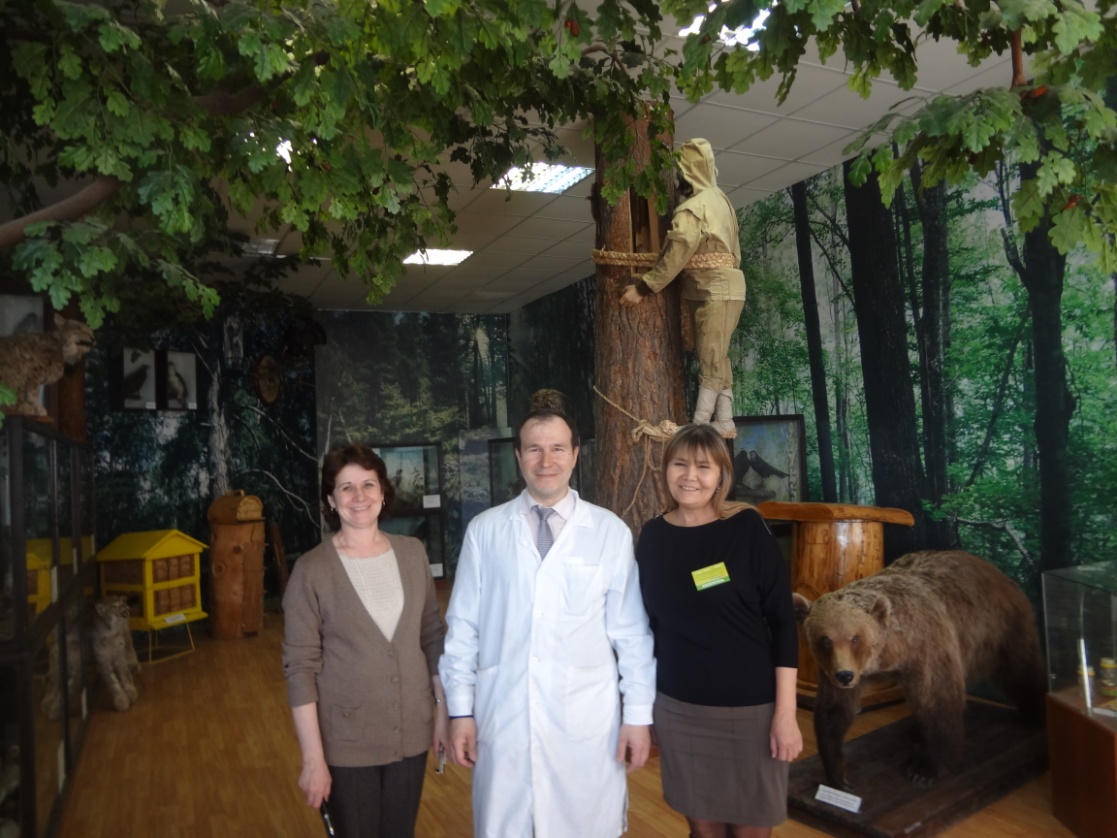 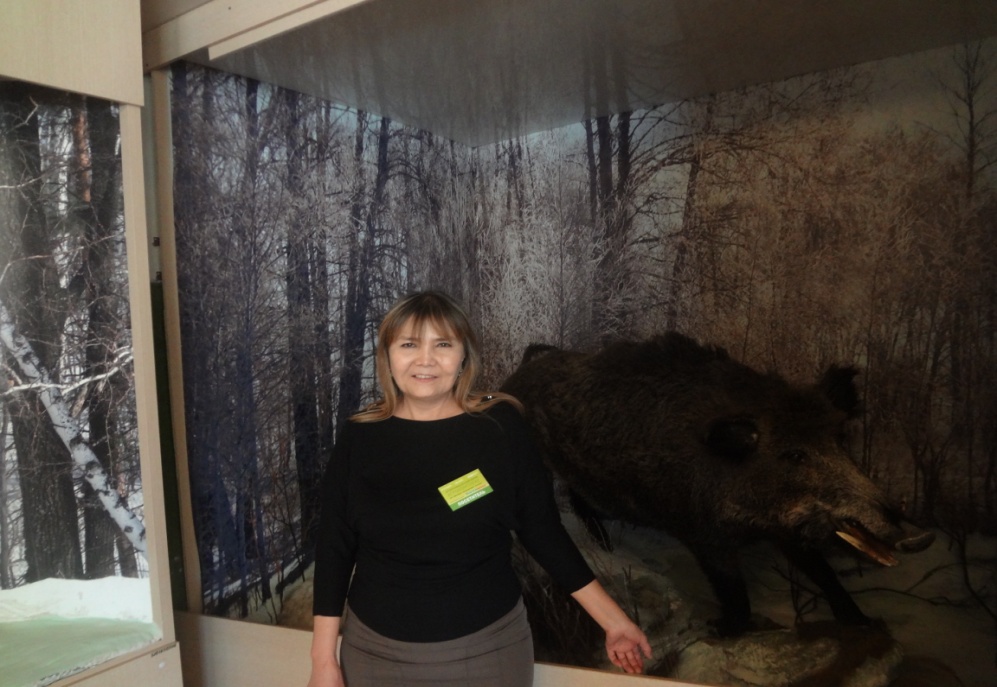 Ознакомили также с лабораторией патолого-анатомической диагностики, посетила клинический манеж, ветеринарный стационар и клинико-диагностический ветеринарный центр.
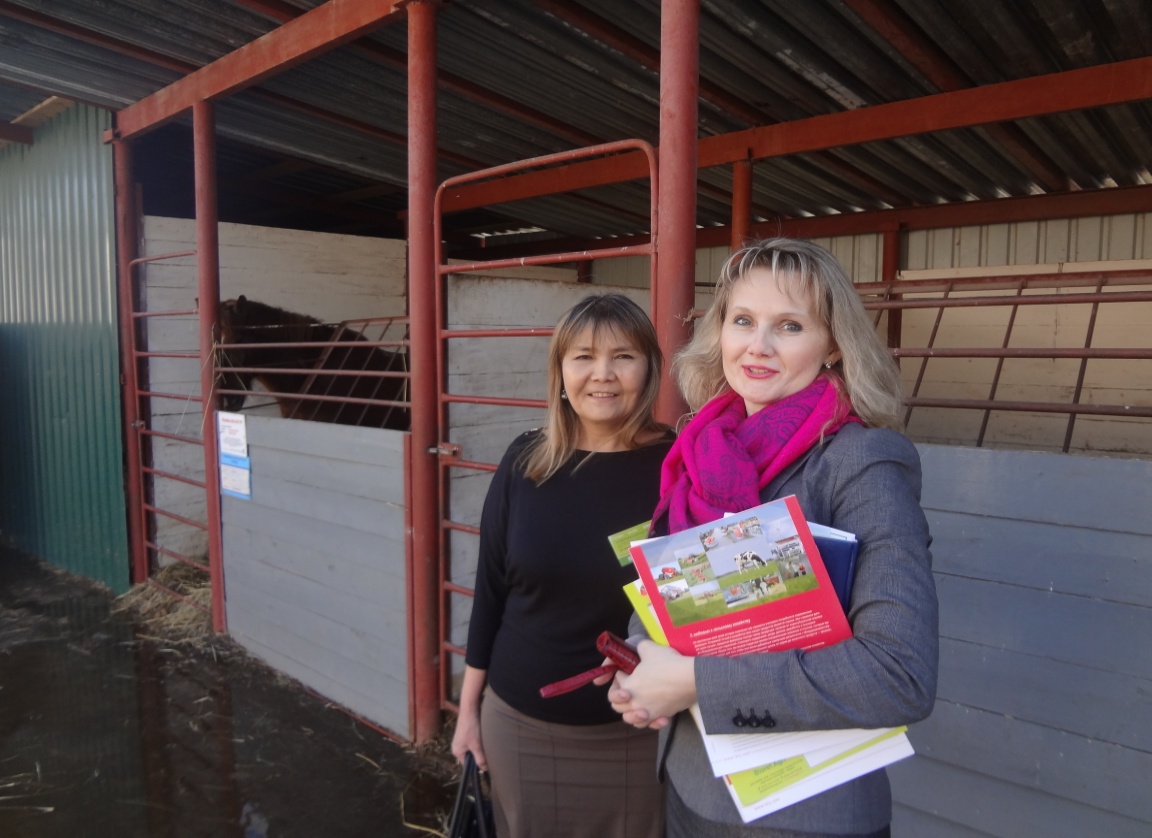 Ссылки на другие источники:

http://www.bsau.ru/news/index.php?ELEMENT_ID=8229
http://ufa.monavista.ru/newslist/25/
http://ufa.bezformata.ru/listnews/ekonomicheskogo-universiteta-kazahstan/30895144/
В результате поездки была разработана совместная программа студенческой научной сессии по экономическому факультету и назначена 
Международная студенческая конференция в онлайн - режиме на апрель 2015г. с участием студентов специальностей «Экономика» и «Менеджмент».